ГОДОВОЙ  ОТЧЕТ
О работе Контрольно-счетной палаты муниципального образования Кореновский район за 2022 год
Штатная численность Контрольно-счетной палаты в 2022 году изменилась, введена должность инспектора, общая штатная численность палаты составила 6 (шесть) человек
В соответствии с решением Совета муниципального образования Кореновский район от 24 ноября 2021 года № 153  «О  бюджете муниципального образования Кореновский район на 2022 год и плановый период 2023 и  2024 годов» Палате были выделены средства районного бюджета и бюджетов поселений в сумме 5 621,5 тысяч рублей, использовано 100% выделенных средств
Контрольная деятельность
Всего проведено 24 контрольных мероприятий, проверено эффективное и целевое расходование бюджетных средств на сумму 983 652,2 тысяч рублей, стоимость проверенного имущества составила 249 914,6 тысяч рублей.
Проверками охвачены  5 учреждений образования  (МОБУ СОШ№3,  МОБУ СОШ № 2, МОБУ СОШ №8, МОАНУ СОШ № 17, МОБУ СОШ № 20, МОБУ СОШ №34, МОБУ ДО ДЮСШ № 1), 2 казненных учреждения (МКУ «ЦБ УО и К МО Кореновский район», МКУ «Централизованная бухгалтерия муниципальных учреждений Дядьковского сельского поселения Кореновского района»), 2 муниципальных унитарных предприятия (МУП «ЖКХ» Сергиевского сельского поселения Кореновского района, МУП Платнировского сельского поселения Кореновского района «Универсал»), 1 учреждение культуры (МБУК «Кореновский городской парк культуры и отдых») и администрация Журавского сельского поселения Кореновского района.
МОБУ ДО ДЮСШ № 1
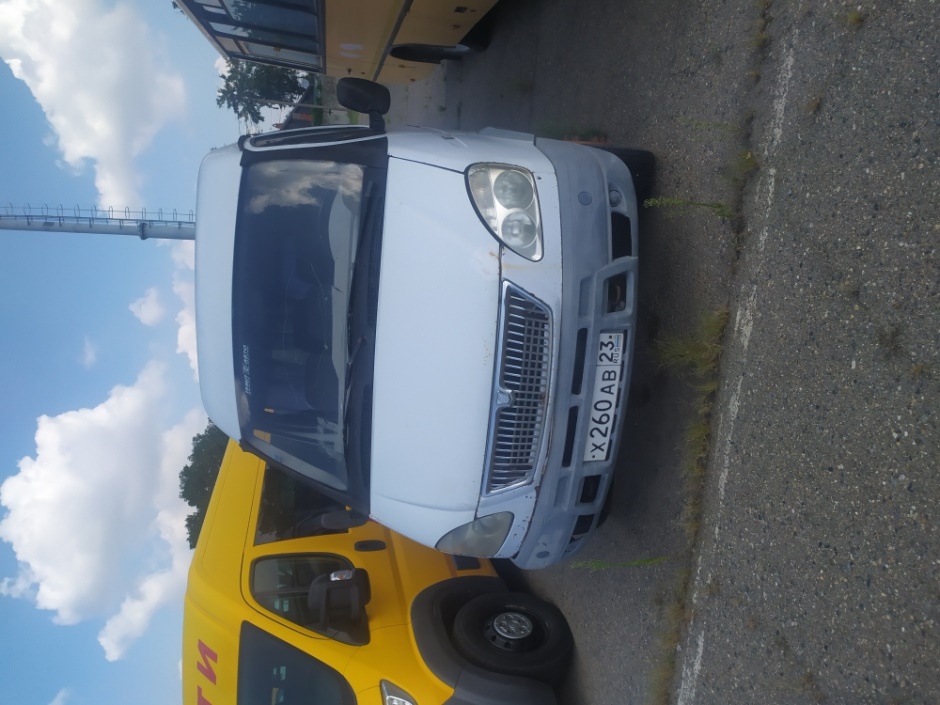 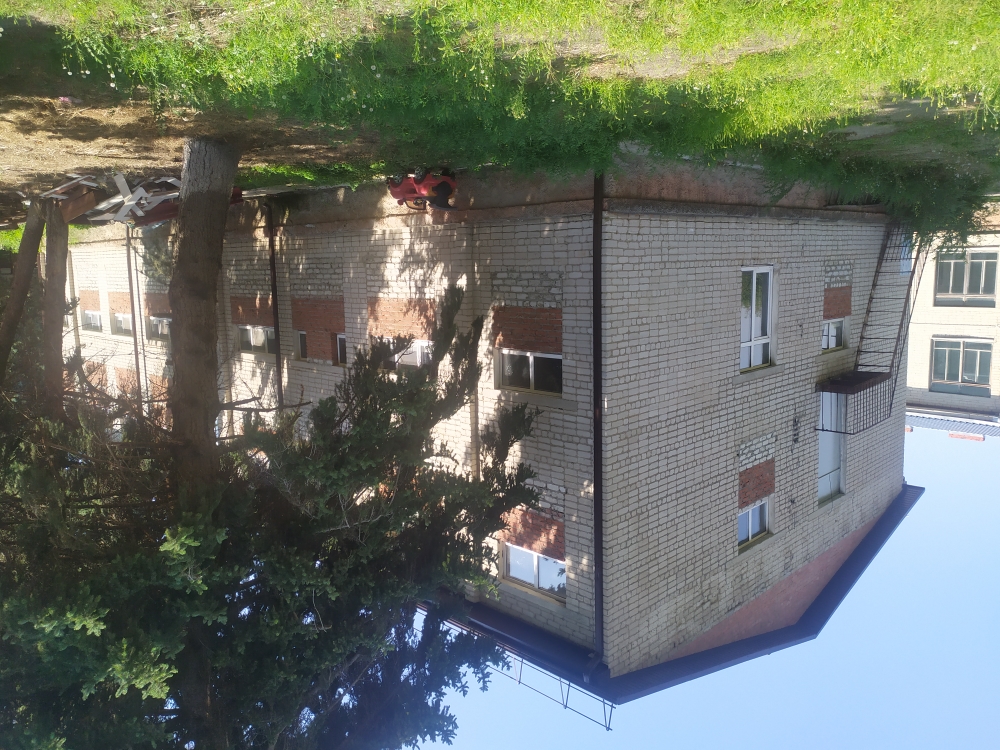 В ходе осуществления контрольной деятельности проведена проверка администрации Журавского сельского поселения. Установлены факты нецелевого расходования бюджетных средств в сумме 18,7 тысяч рублей, составлены протоколы об административном правонарушении в отношении главы сельского поселения, судебными органами дела об административных правонарушениях рассмотрены, вынесенные наказания в виде штрафов поступили в бюджет поселения в сумме 21,0 тысяч рублей.
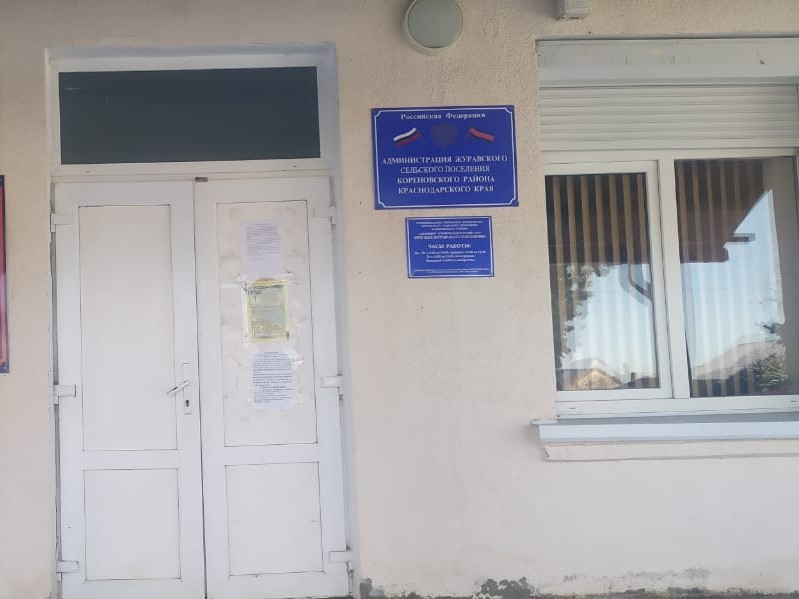 Выявлены так же другие нарушения бюджетного законодательства при составлении и исполнении бюджетных смет, учета основных средств. В сфере закупок установлено 11 нарушений (недостатков) на общую сумму 53,8 тысяч рублей.
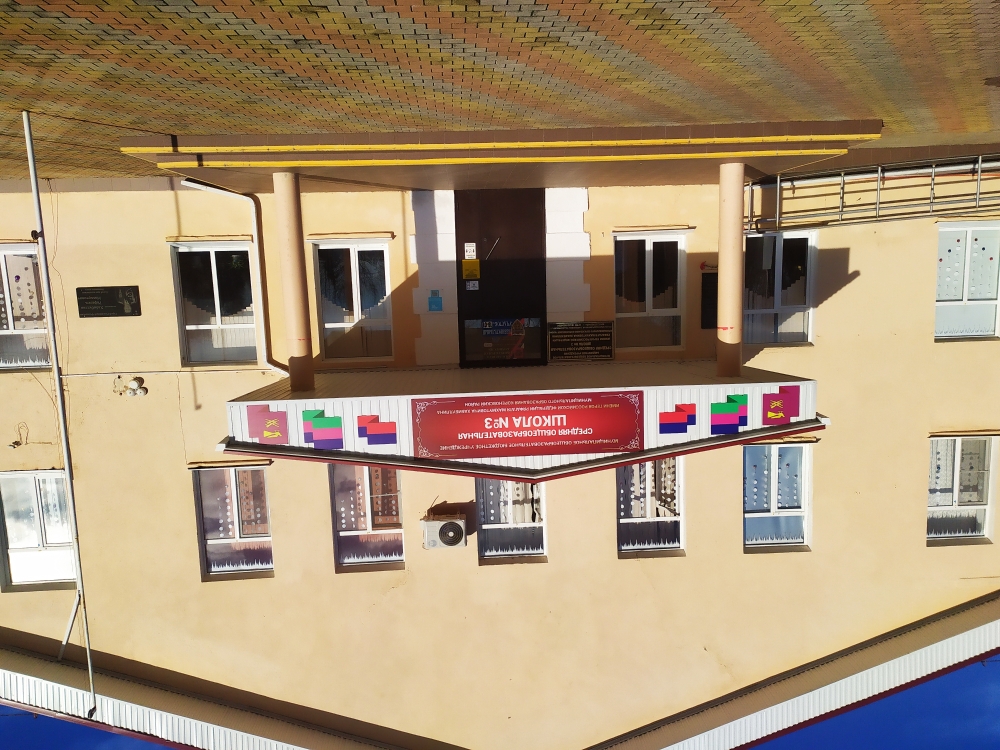 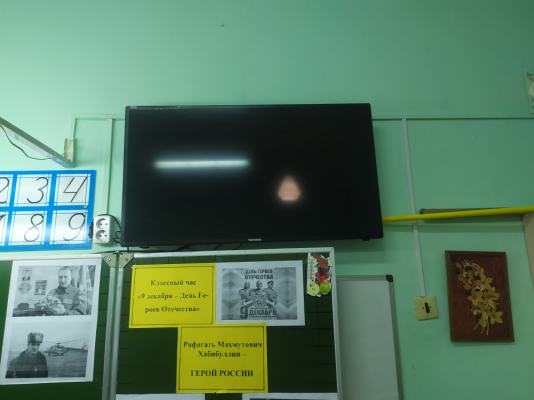 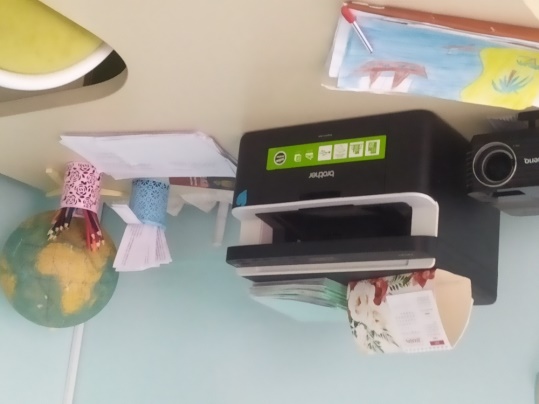 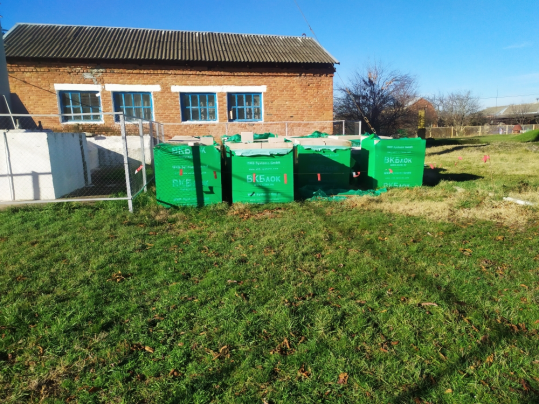 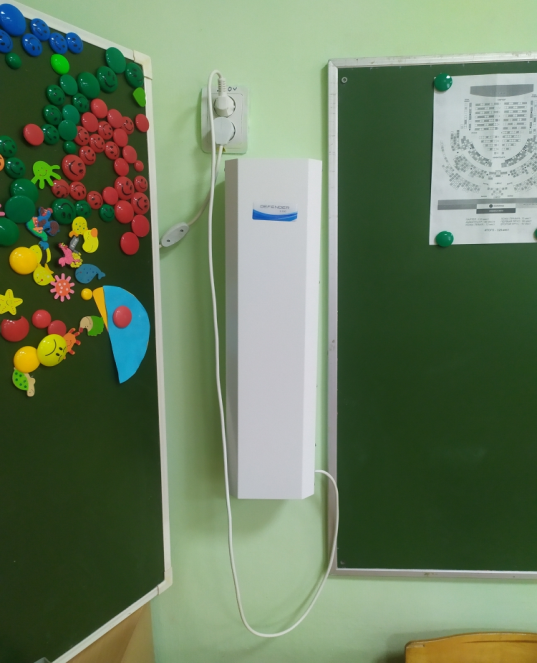 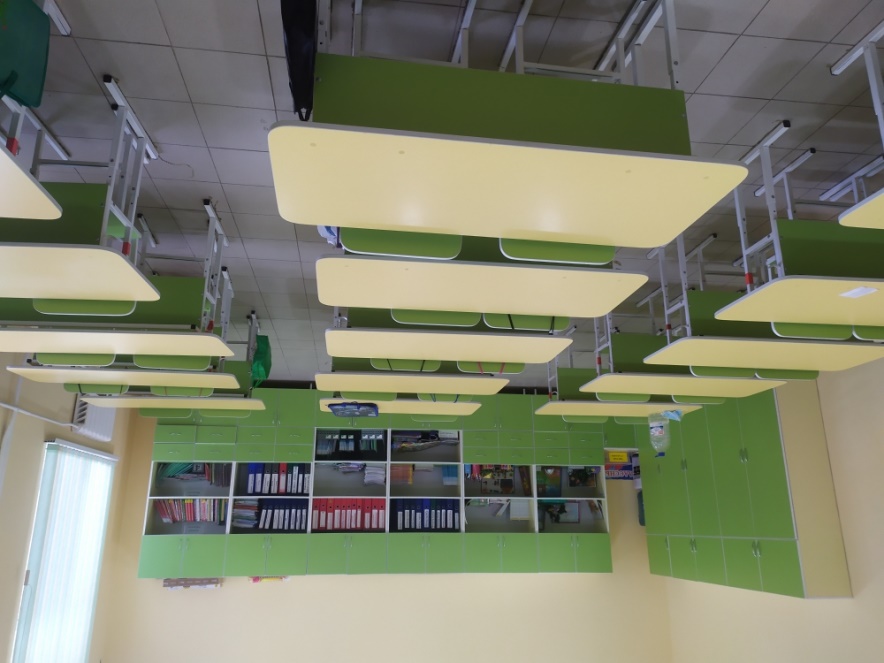 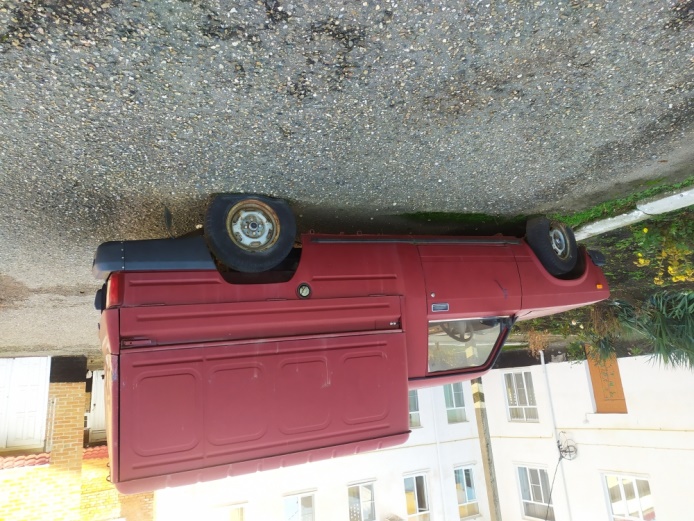 В ходе проверок учреждений образования установлены факты  неэффективного использовании основных средств (СОШ № 3), материальных запасов (СОШ № 3), не использовалось отапливаемое и освещаемое помещение здания школы площадью 95,3 кв. м., оборудованное под класс предмета технологии для мальчиков (СОШ № 3), так же другие нарушения законодательства о бухгалтерском учете, повлекшие  привлечение директора школы № 3 к административной ответственности.
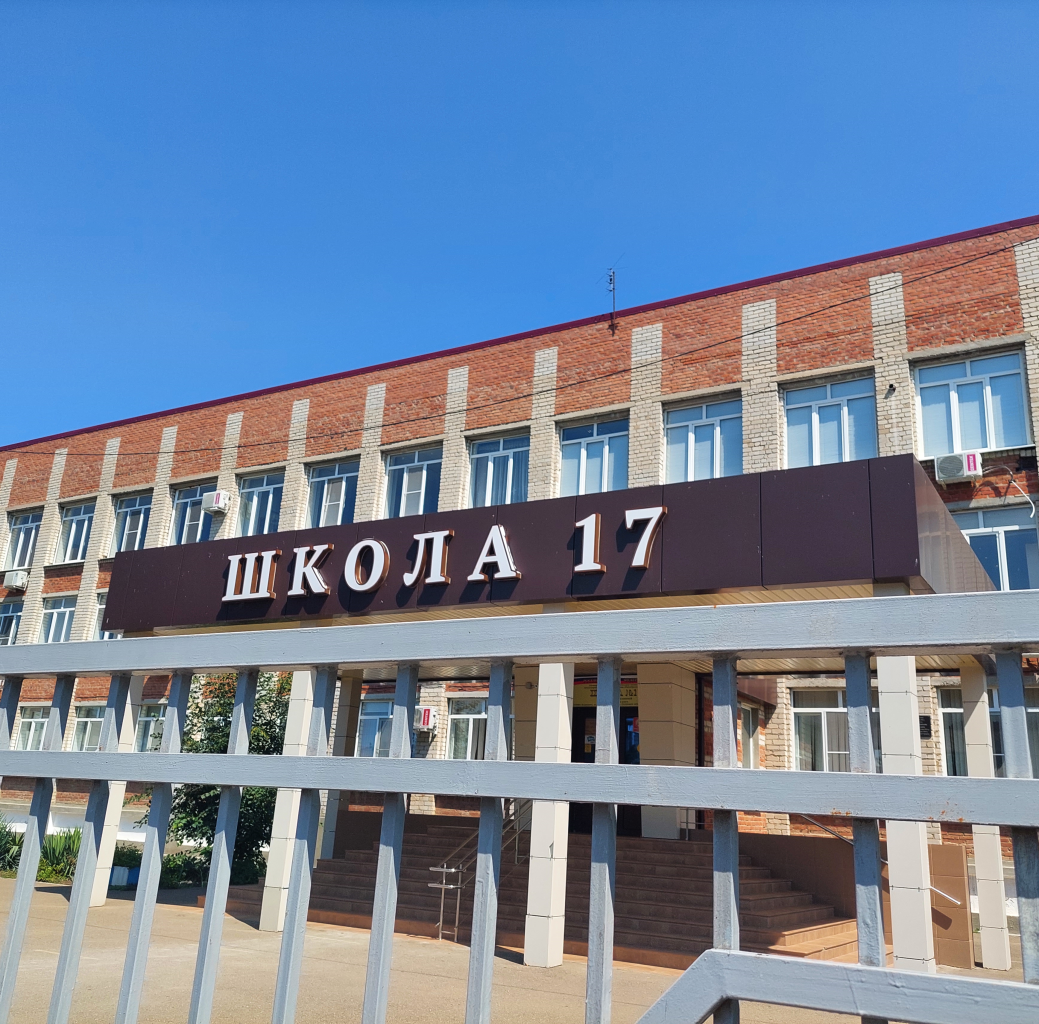 В формате параллельного контрольного мероприятия с Контрольно-счетной палатой Краснодарского края осуществлен «Аудит эффективности предоставления и использования краевых субвенций, выделенных на осуществление государственных полномочий в области общего образования в муниципальных образовательных организациях Кореновского района (выборочно), в том числе средств муниципального бюджета выделенных на оплату труда работников муниципальных школ в 2020 - 2021 годах». Результаты проверки показали, что бюджетные средства, направленные из краевого бюджета расходованы недостаточно эффективно, чему в значительной степени способствовало отсутствие должного контроля со стороны отраслевого органа администрации района и пробелы в нормативно-правовом регулировании по вопросам расходования средств. В ходе аудита установлено нарушений и недостатков на общую сумму 1 202,1 тыс. рублей, в том числе за счет средств краевой субвенции осуществлено финансовое обеспечение муниципальных услуг МОАНУ СОШ № 17 при отсутствии таких услуг в муниципальном задании в сумме 1 149,5 тыс. рублей, что повлекло привлечение начальника управления образования к административной ответственности. Неправомерно за счет краевого бюджета осуществлены расходы по выплате заработной платы работникам, не соответствующим квалификационным требованиям на сумму 9,6  тыс. рублей.
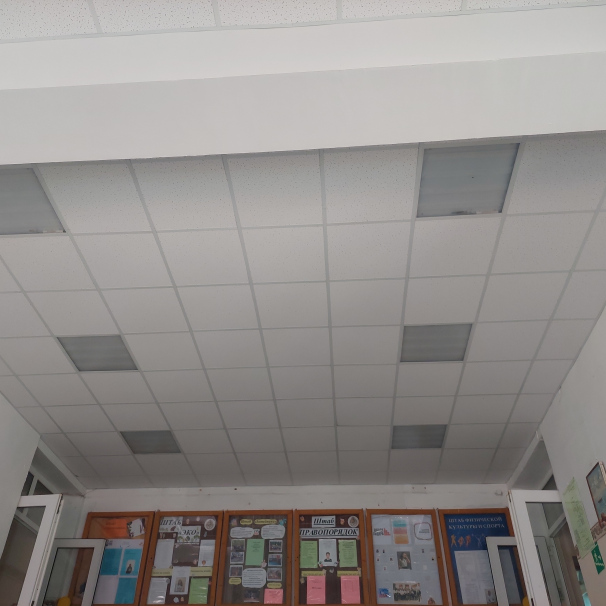 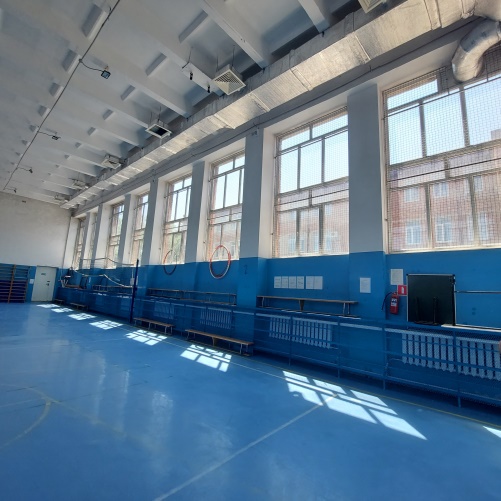 В ходе проверок муниципальных унитарных предприятий установлены факты нарушений учета и эффективного использования  имущества предприятий, норм списания ГСМ, порядка осуществления кассовых операций, начисления и выплаты заработной платы. По результатам проверок составлено 5 протоков об административных правонарушениях. Всего сумма штрафов составила 93,0 тысяч рублей. Оплаченные штрафы поступили в бюджеты поселений.
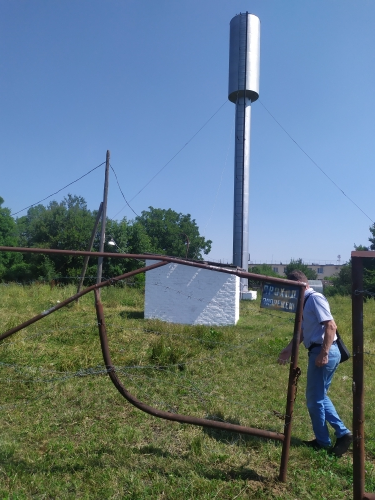 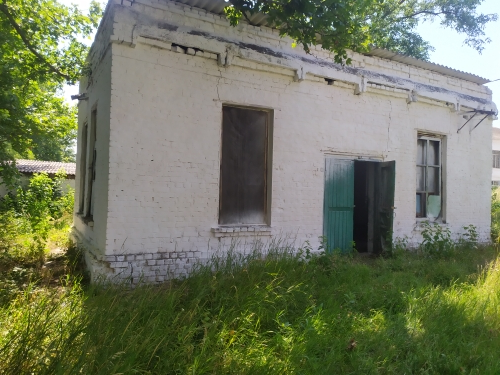 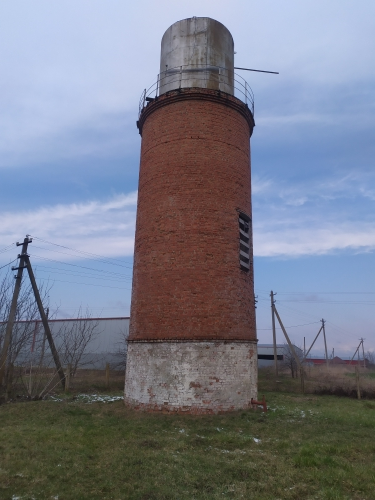 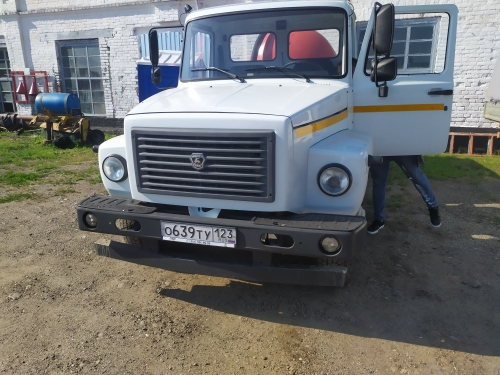 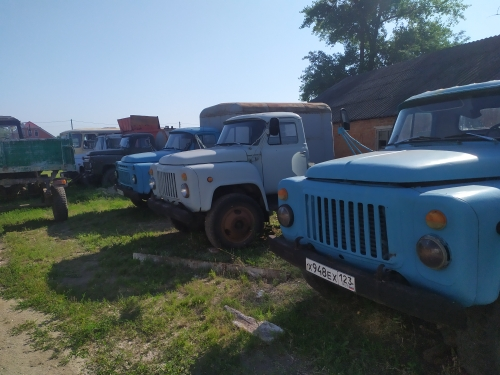 Внешняя проверка годовых отчетов об исполнении бюджета
11 администраций
16 главных распорядителей бюджетных средств
В результате анализа расходования бюджетных средств контрольно-счетной палатой сделаны следующие выводы: главные распорядители бюджетных средств допустили использование собственных материальных ресурсов и финансовых средств муниципального  образования для осуществления переданных в соответствии с соглашениями государственных полномочий при отсутствии решения представительного органа муниципального образования о даче согласия на  использование средств местного бюджета в сумме 1 154,8 тыс. рублей, формальный подход к проведению инвентаризации, неэффективное расходование бюджетных средств  в сумме 44,6  тыс. рублей в части переплаты страховых взносов, увеличение уровня долговой нагрузки на бюджет  (Кореновское городское поселение, Журавское сельское поселение, Новоберезанское сельское поселение)
Главы Новоберезанского, Журавского, Платнировского сельских поселений привлечены к административной ответственности, всего сумма штрафов составила 35,0 тысяч рублей, поступила в бюджеты поселений.
Результаты мероприятий
Судебными органами принято решение о привлечении к административной ответственности и применении наказания в виде штрафа на сумму 186,6 тысяч рублей, 
поступило в бюджет 166,6 тысяч рублей.
Аудит в сфере закупок
Большое количество контрактов (договоров)  заключается без соблюдения принципа обеспечения конкуренции, что может повлиять на эффективность закупок.
Экспертно-аналитическая деятельность
Всего за отчетный период Контрольно-счетной палатой проведено и окончено 444 экспертно-аналитических мероприятия. 
В том числе: 
 По проектам решений о бюджете (внесения изменений в бюджет) 94 экспертизы. Установлены отдельные нарушения бюджетного законодательства, разработаны предложения по совершенствованию бюджетного процесса, устранению нарушений   порядка   применения   бюджетной   классификации Российской Федерации.
По финансово-экономической экспертизе проектов муниципальных правовых актов (включая обоснованность финансово-экономических обоснований) проведено 329 экспертиз, в основном цель мероприятий -предотвращение незаконного и неэффективного расходования бюджетных средств, осуществление контроля за соблюдением бюджетного процесса.
Всего подготовлено 301 рекомендация (предложение) по результатам экспертно-аналитических мероприятий. Учтено при утверждении муниципальных правовых актов 188 предложений на сумму 104 914,3 тыс.рублей.
В 2022 году особое внимание проведению уделялось профилактических мер по предотвращению нецелевого расходования бюджетных средств, выявлению фактов неэффективного расходования бюджетных,  повышению доходного потенциала местного бюджета, результативности (эффективности и экономности) и законности управления муниципальными ресурсами.
Доклад окончен.
СПАСИБО 
ЗА ВНИМАНИЕ!